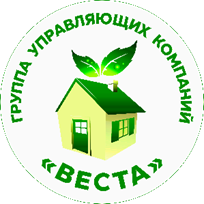 ВНИМАНИЮ СОБСТВЕННИКОВ 
МКД ул. СЕВЕРНОЕ ШОССЕ, д. 16А
Уважаемые собственники!

Ваша управляющая компания произвела для вашего дома перерасчет по коммунальной услуге «Отопление». Перерасчет был произведен не в конце календарного года, а за период с октября 2017 года по сентябрь 2018 (включительно). 
Общая сумма перерасчета по вашему дому составила 
1 100 325,88 руб.

В платежном документе за сентябрь 2018 года каждый собственник может увидеть сумму перерасчета по своему жилому помещению:
УК «ВЕСТА-Прогресс»